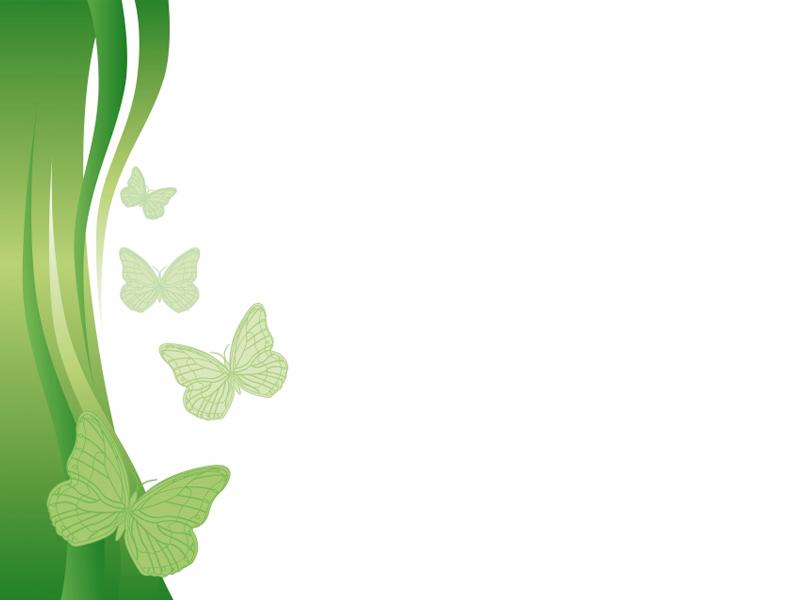 «В гости к весне».
Урок окружающего мира во 2 классе.
Free Powerpoint Templates
«Уж тает снег, бегут ручьи.В окно повеяло весною…»
Март – весна света.
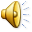 Апрель – весна воды.
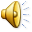 Май – весна цвета.
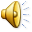 Таяние снега. Ручьи.
Ледоход.
Половодье.
Осадки.
Мать-и-мачеха.
Медуница.
Хохлатка.
Ветреница.
Гусиный лук.
Первоцвет – ключи от лета.
Первые весенние цветы. Пролеска.
Грач.
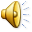 На шесте – дворец, во дворце – певец.
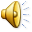 …И песню раннюю запел в лазури жаворонок звонкий.
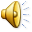 Зяблик.
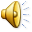 Певчий дрозд.
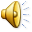 Соловей.
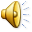 Угадай, кто.
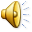 Знакомая птица?
Цапля важная, носатаяЦелый день стоит, как статуя.
Прилетели ласточки – жди первого грома.
Чья это песня: «Ку-ку»?
Бабочка крапивница.
Лимонница.
Траурница.
Павлиний глаз.
Адмирал.
Насекомые.Шмель.
Пчела.
Божья коровка.
Майский жук.
До новых встреч!